How to be a great teacher (without the burnout)
Gillian Forrester

HOLEX workshop
25 Feb 25
Agenda
presentation title
2
Background
Who is Gillian

Head of Newcastle City Learning – have worked in the post-16 sector for over 30 years.

I was also an HMI for a very short period.  Part-time inspector for over 20 years.

Ran my own consultancy and coaching business for a number of years.

Offer personal coaching to empower others to thrive.
2024
How to be a great teacher without  Burnout
4
This work around teacher burnout evolved from three sources:

My own role as a Head of Newcastle City Learning and the requirement to write a Staff Wellbeing strategy.

My work as an educator in teacher development, a coach and mentor within the sector.
My training and work as an Emotional Freedom Technique (EFT also known as Tapping) practitioner
2024
How to be a great teacher without  Burnout
5
Newcastle City Learning – Wellbeing approach
NCL 
Wellbeing 
Strategy
 

2024 – 2025
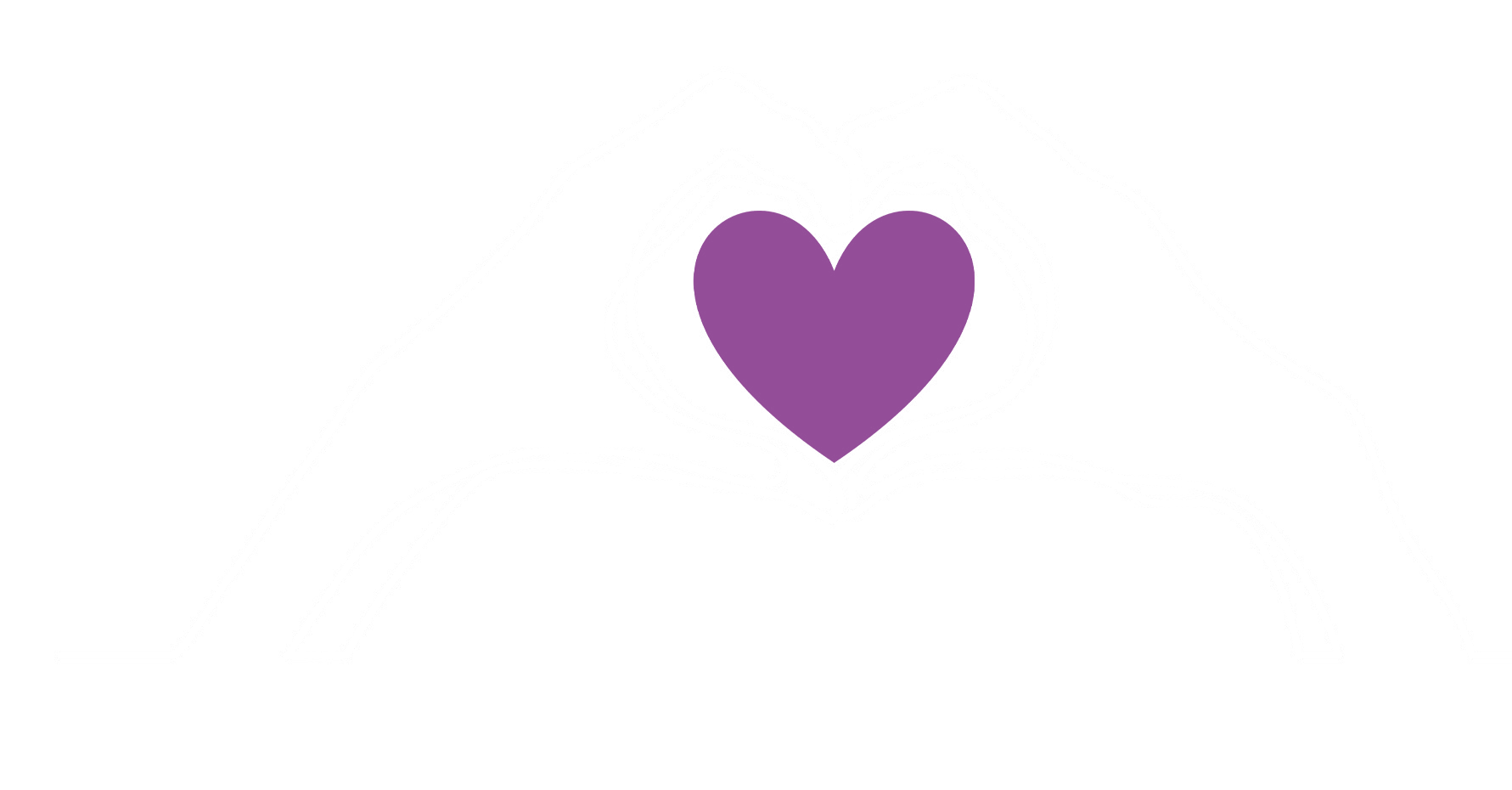 Foreword
However, reaching this is a challenge, and certainly this policy alone will not allow us to achieve this. 

So, this is a growing project which will develop over time.
We also often hear the saying, if you love your work then it does not feel like work at all. 

Perhaps everyone loving their work all of the time is an over-ambitious aim, but we can at least strive to make work a place where we can feel safe and hopefully thrive. 

The challenges in the education sector make this difficult.  We are working in a public sector which has been underfunded for decades, and where people need to rise to challenges and change on a regular basis. 

We also know that the culture of an organisation and good management contribute greatly to establishing an environment which is conducive to good employer wellbeing and, as a result, high performance and productivity.
Our Wellbeing Strategy 

Welcome to Newcastle City Learning’s workforce Wellbeing Strategy 2024 – 2025. 

The link between good mental health and wellbeing and good performance at work is well documented. 

“For many of us, work is a major part of our lives.  It is where we spend much of our time, where we get our income and where we make our friends.  Having a fulfilling job can be good for your mental health and general wellbeing.”

Mental Health Foundation
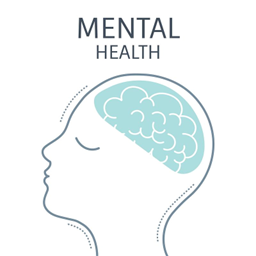 Engage, motivate and retain employees
Create a healthier, more inclusive culture
Lower sickness absence
Improve performance and development

Improve productivity
2024
How to be a great teacher without  Burnout
9
Wellbeing at Newcastle City Learning
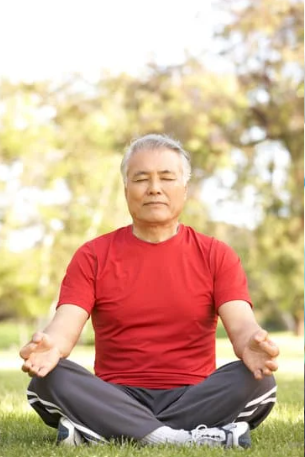 Improving the wellbeing of our people will support Newcastle City Learning (NCL) to achieve more and to reach our ambition of becoming an outstanding provider of relevant education and development opportunities for the residents of Newcastle upon Tyne.
 
It is a fact that a happier workforce is a more productive workforce.

“Addressing wellbeing at work increases productivity by as much as 12%.”
Mental Health Foundation
Wellbeing at Newcastle City Learning
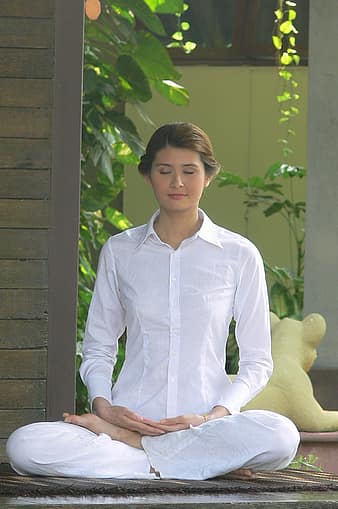 Introduced:

Staff Yoga classes

Deep breathwork classes

Walking Challenges

End of year wellbeing day – included hand massages, breathwork classes, Emotional Freedom Technique (EFT) workshops, visualisation meditation workshop, rounders on the field, picnic lunch catch ups.
Why do we need such a focus on staff wellbeing?
Staff wellbeing is seen as a leadership priority.
The highest percentage of sickness recorded in many businesses now is stress.

We see this appear within the new proposed Scorecards for the new Ofsted framework.
Why do we need such a focus on staff wellbeing?
2025
How to be a great teacher without the burnout
13
There is an epidemic of stress and anxiety affecting our population.
Humans were not created to deal with our current lifestyles.

When our bodies get flooded with Cortisol we respond in a very negative way.
Why do we need such a focus on staff wellbeing?
2025
How to be a great teacher without the burnout
14
When in high stress mode:

We are less creative
We struggle to learn
We struggle to make sound decisions
Our brains can misfunction
We can have negative thoughts
We make mistakes
Our monkey minds can go into overdrive
We become less confident
We can begin to lose our self-confidence and self-esteem.
We worry

When our bodies get flooded with Cortisol, we can feel physical symptoms.
Why do we need such a focus on staff wellbeing?
2025
How to be a great teacher without the burnout
15
If allowed to spiral this can lead to the early signs of burnout.
Trouble sleeping
Low mood
Loss of interest in things we used to love doing
Frustration or even anger at our situation
An inability to control our emotions and behaviours
Why do we need such a focus on staff wellbeing?
2025
How to be a great teacher without the burnout
16
Why a change in mind set is needed
Change takes a mind shift change
Out of your control
Don’t use up energy worrying or focussing on what you can’t control or influence.

This is just wasted energy and time.
Within your
Control
2025
18
Pause


Any questions?
20XX
presentation title
19
Steps to consider around a change in mindset
Step 1. Consider what makes a great teacher
What is it that those teachers who make it all look easy do and know?Will I know when I see an outstanding lesson in practice?
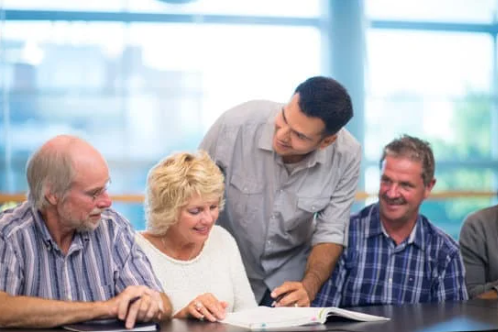 Do we still care about outstanding teaching?
A question I am often asked is 

What makes an outstanding lesson?

What does outstanding practice look like?

How can I get there without working ridiculous hours and killing myself in the process?
20XX
How to be a great teacher without the burnout
23
Think of a great teacher you know or have been taught by in the past.

Close your eyes and bring them to mind now.

How does thinking about this person make you feel?
Stress and anxiety can be the enemy of  the very person you need to be, to be a great teacher.
2025
How to be a great teacher without the burnout
24
They care
They valued me
They were very knowledgeable about their subject and often they had a passion for their subject
They were firm but fair
They were kind and they made me feel safe.
Great teachers – what characteristics do they demonstrate?
2025
How to be a great teacher without the burnout
25
We all know teachers who exude an air of authority and who command attention the minute they walk into a room. Their presence communicates itself to students, often without a word having been spoken. When they speak and interact, they come across as engaging, effective communicators. Their classes are calm and focused, students and teacher work well together and behaviour is rarely a problem. How do they do it?
20XX
presentation title
26
Great teachers are calm and confident
Great teachers have presence
Great teachers have good cognitive skills and are they make sound decisions in the classroom

They create a climate which is conducive to learning and makes learners feel safe in their learning and feel valued.
2025
presentation title
27
Pause


Any questions?
20XX
presentation title
28
Step 2 – Consider strategies to combat negative emotions like stress, anxiety and overwhelm.
Noticing is the first step.
Acknowledging what is happening is the next.

Most people get to this point and just wish for things to change.
Those people who realise that the only way to make a difference, realise that it is them who need to change.

You have to work on your mind.
You have to protect your brain.
You have to take action to change habits.
EFT demonstration 1

The Tapping Solution (EFT): Who Would You Be Without the Stress?
Pause


Any questions?
20XX
presentation title
33
Step 3 – Consider how to get a better night's sleep
Research has shown that a good night’s sleep is so important for good performance at work.  
Learn how to combat poor sleep will reduce constant tiredness and improve performance.
Step 4 - Understand how your emotions impact on your performance at work
The link between our emotions and our performance at work is much better understood now.  
Learning how to manage your emotions and behaviours in the classroom will help maximise learning and your rapport with your learners.
You are energy.
Your energy is governed by your emotions.
When you feel low (In low vibration) – this message is picked up by your learners.
When you feel good and happy (In high vibration) – you give off a completely different signal to your learners.
Step 5 – Understand the habits of high performers
Understanding the habits adopted by high performers can be incredibly helpful; what can we learn from these achievers to improve our performance in the classroom and increase our productivity at work?

The work of Brendon Bruchard and his research on the six habits adopted by high performers is incredibly informative.
Step 6 – Increase our productivity.
Do more of what matters.   How can we be more productive rather than busy?  

Do less but make more of a difference.
Mel Robbins - Stop Wasting Energy on Negativity
Being constantly busy is not the same as being productive!
Being busy can drain your energy and make you feel more frustrated.
Being productive makes you feel good.

Do more of what matters.
Mel Robbins - Stop Wasting Energy on Negativity
Step 7 – Consider how to sustain good habits and get back the love for the job
Sustaining good habits.  The role of the teacher gets more demanding each year.
We need to be able to set boundaries in terms of our own work balance.
How can I sustain a better way of working and managing a better work-life balance?
How can I get back my love of this job? 
How can I make being a great teacher look easy?
A Little Guide for Teachers: Teacher Wellbeing and Self-care (A Little Guide for Teachers): Amazon.co.uk: Bethune, Adrian, Kell, Emma: 9781529730579: Books
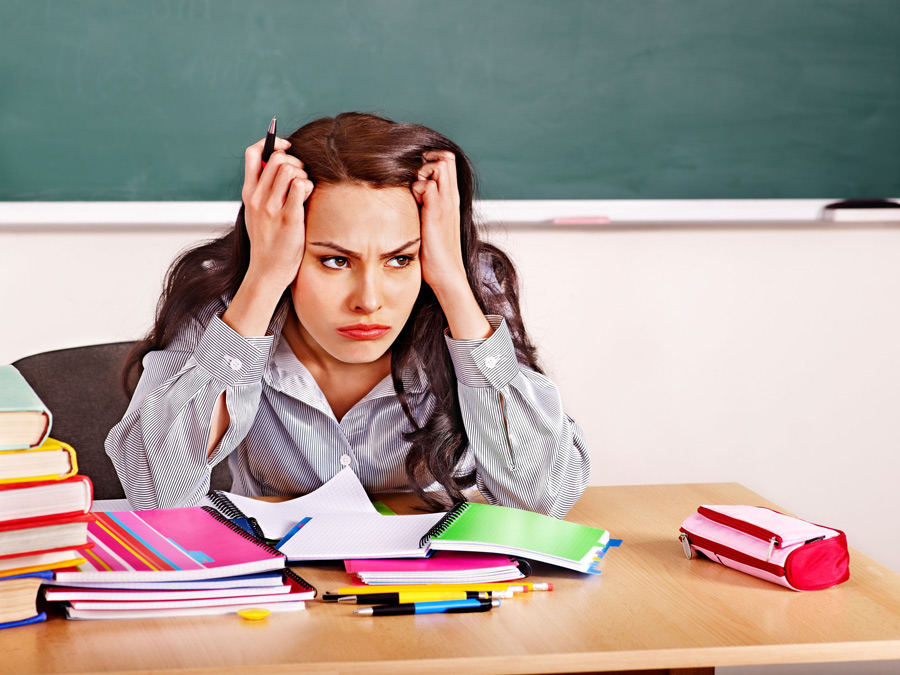 HAPPY teachers make great teachers. Overwhelmed ones don’t!
2024
How to be a great teacher without  Burnout
46
How to be a Great Teacher without the burnout – a practical online course (discount available for HOLEX members)
Gillian Forrester
Find out more at Gillian Forrester Coaching
This course will show you:
How to become an outstanding practitioner.
How to reduce stress, anxiety and feelings of overwhelm
Take back control of your emotions and your free time
Learn strategies which help to reduce cortisol in the body.
 
Over the course of the progamme you will explore how you can work towards a better work life balance. You will learn simple strategies to help reduce stress, improve your well-being and productivity at work and start doing more of what matters to you and makes a real difference to your learners.
 
With over 30 years of experience, I know that ours is one of the most challenging careers there is, but I also know how much of a difference we get to make to our students’ lives. 

I also know that with the right support, it’s a career that can be enjoyable and rewarding.
2024
How to be a great teacher without the burnout
48
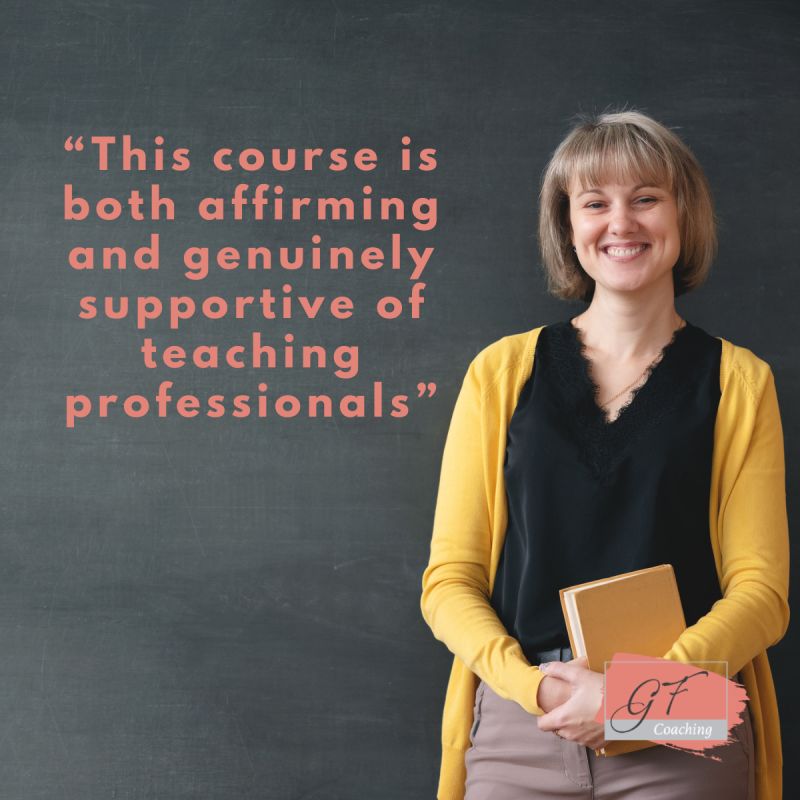 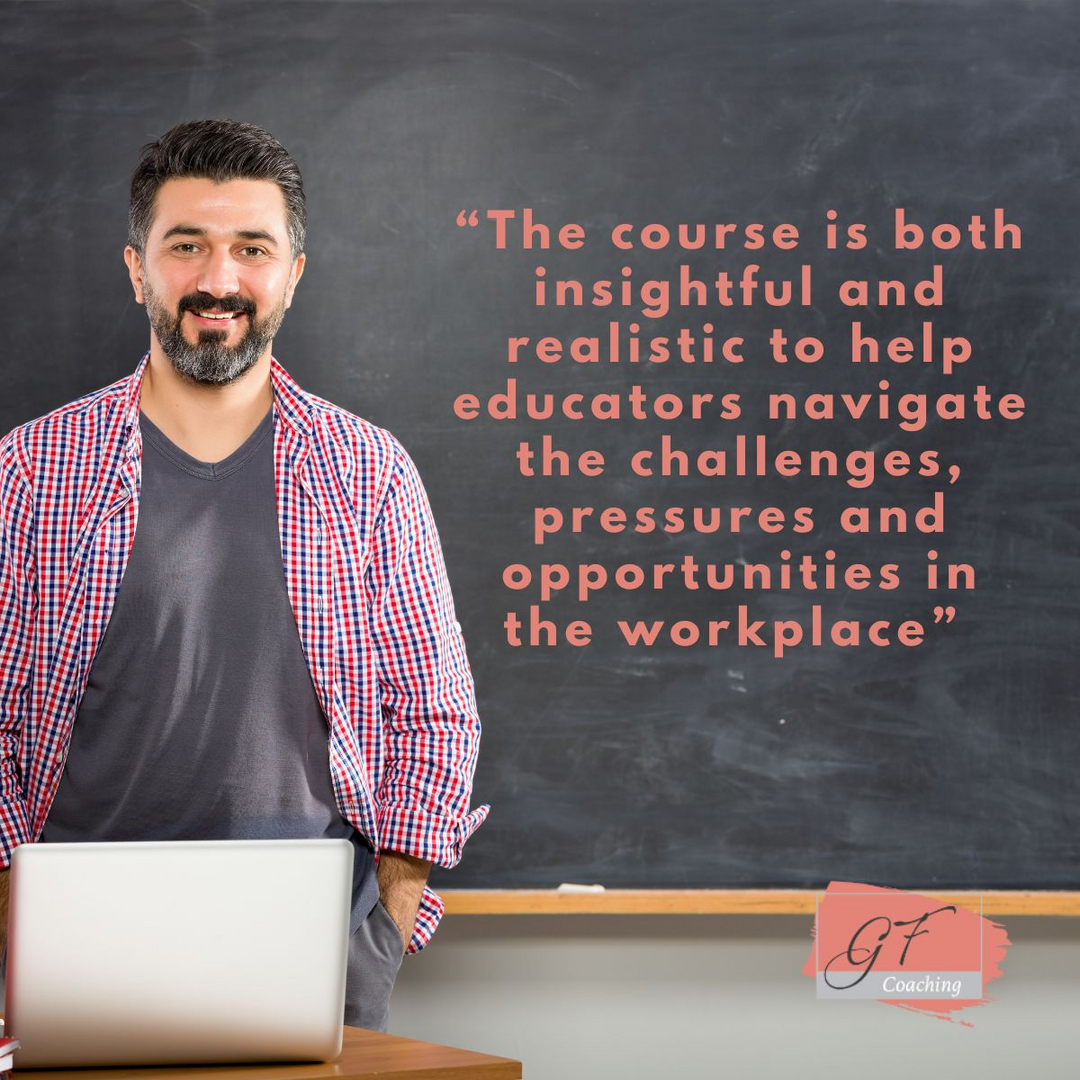 20XX
presentation title
49
Questions?
thank you
Enrol here How to be a great teacher without the burnout | Gillian Forrester Coaching

For a £100 discount use the code HOLEX